Предметно -пространственная развивающая среда
Автор проекта 
Заведующий ГБОУДО «Детский сад №3 «Мечта»
Умханова  Зулай Минкаиловна
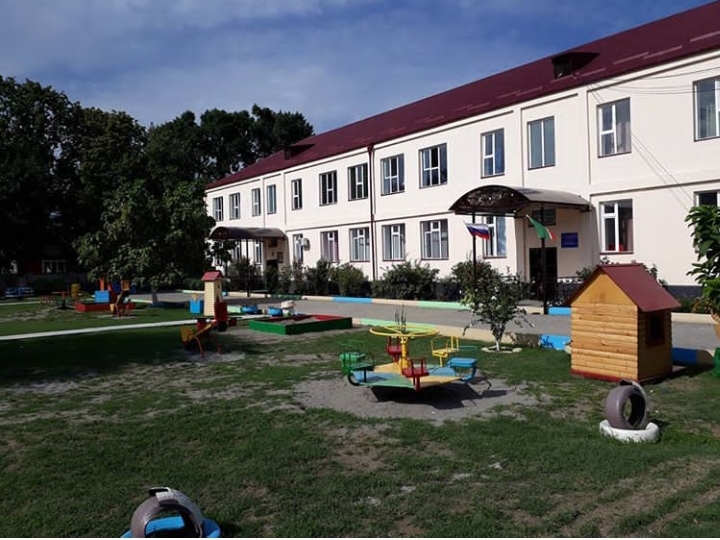 ОБОСНОВАНИЕ НЕОБХОДИМОСТИ ПРОЕКТА
Направлен на освоение современных концепций и ведущих идей формирования предметно-пространственной развивающей среды дошкольного учреждения в условиях стандартизации дошкольного образования. Развивает умение слушателей проектировать предметно-пространственную среду группы детского сада. Использование информационных технологий при формировании содержания курса позволяют улучшить качество обучения, повышают продуктивность и способствуют развитию творческих способностей.
Участники проекта
Дети
Воспитатели и узкие специалисты
Родители детей
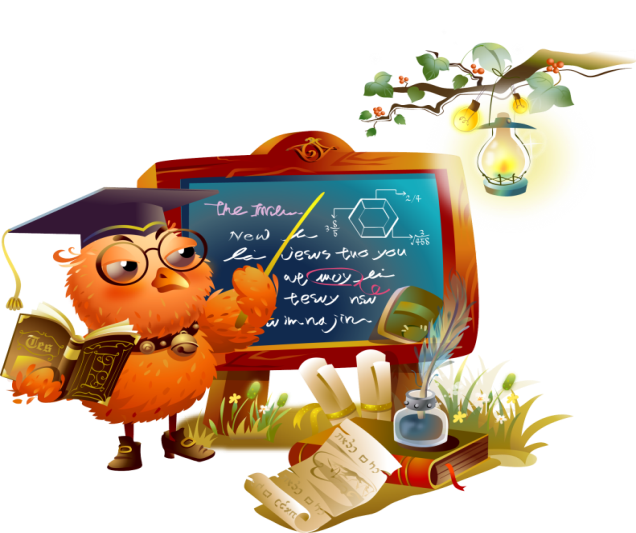 ЦЕЛЬ ПРОЕКТА
Совершенствование умения слушателей строить и преобразовывать предметно-развивающую среду группы дошкольного учреждения в соответствии с актуальными нормативными документами
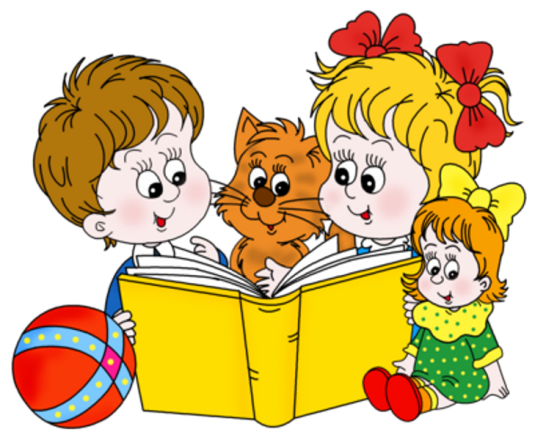 ЗАДАЧИ ПРОЕКТА
В работе наших детских  садов  на  первый  план выступают задачи:  

1) Изучить современную нормативно-правовую базу, регулирующую деятельность дошкольного образовательного учреждения. 
2) Выделить основные требования к предметно-пространственной развивающей среде группы детского сада на современном этапе. 
охраны  и укрепления физического и  психического здоровья детей, их  полноценного  развития, гуманизации  процесса  воспитания  и обучения, а также  личностно-ориентированного образования; 
создания во  время пребывания ребенка на свежем воздухе  разносторонней развивающей  среды, чтобы дать ему  возможность  проявить  себя  в разных  видах  деятельности .
  Решение этих задач  невозможно без создания  условий для полноценного использования всех элементов окружающей предметной среды ДОУ.
Актуальность проекта
Вопрос организации предметно-развивающей среды на сегодняшний день стоит особо актуально. Это связано с введением нового Федерального государственного образовательного стандарта (ФГОС) к структуре основной общеобразовательной программы дошкольного образования.
   Понятие предметно-развивающая среда определяется как «система материальных объектов деятельности ребенка, функционально моделирующая содержание его духовного и физического развития».
При организации такой среды на  участках детского сада учитываем:
- выполнение  требований к  комфортности  и  безопасности оборудования;
  - соответствие развивающей среды образовательной  программе, реализуемой в детском  саду;
  - учет  всех направлений развития ребенка;
  - обеспечение возможности для  исследования, поисковой деятельности, экспериментирования  и  самостоятельной  индивидуальной деятельности.
Оформление приемной
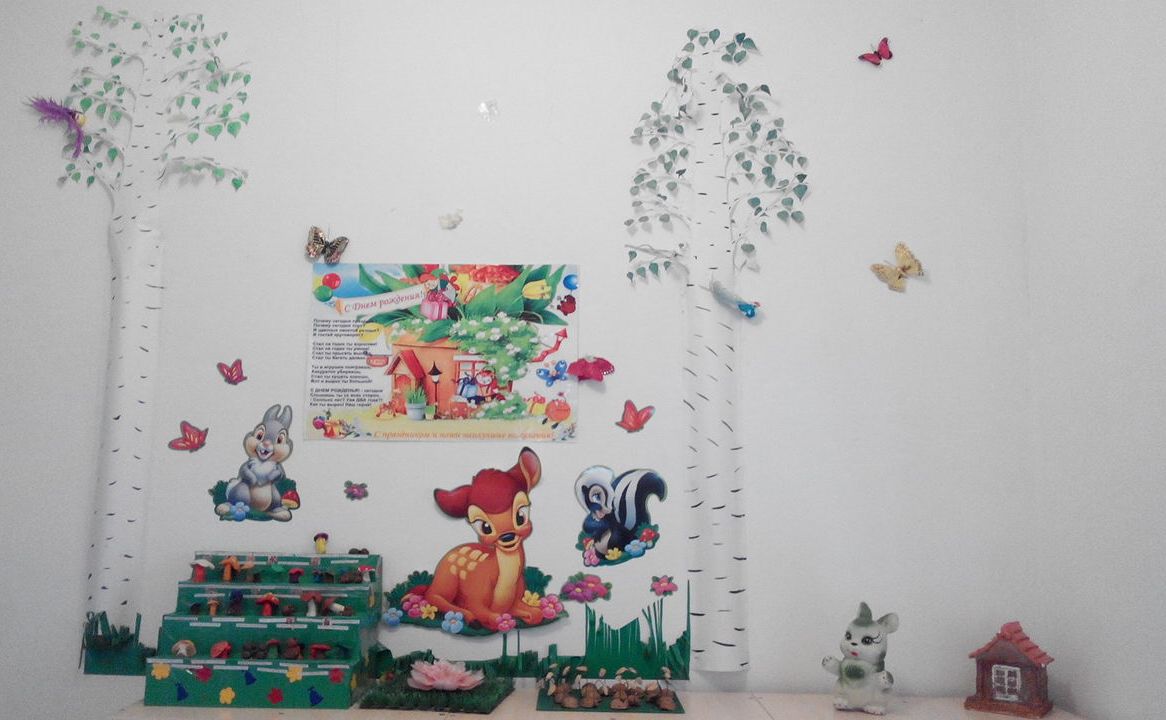 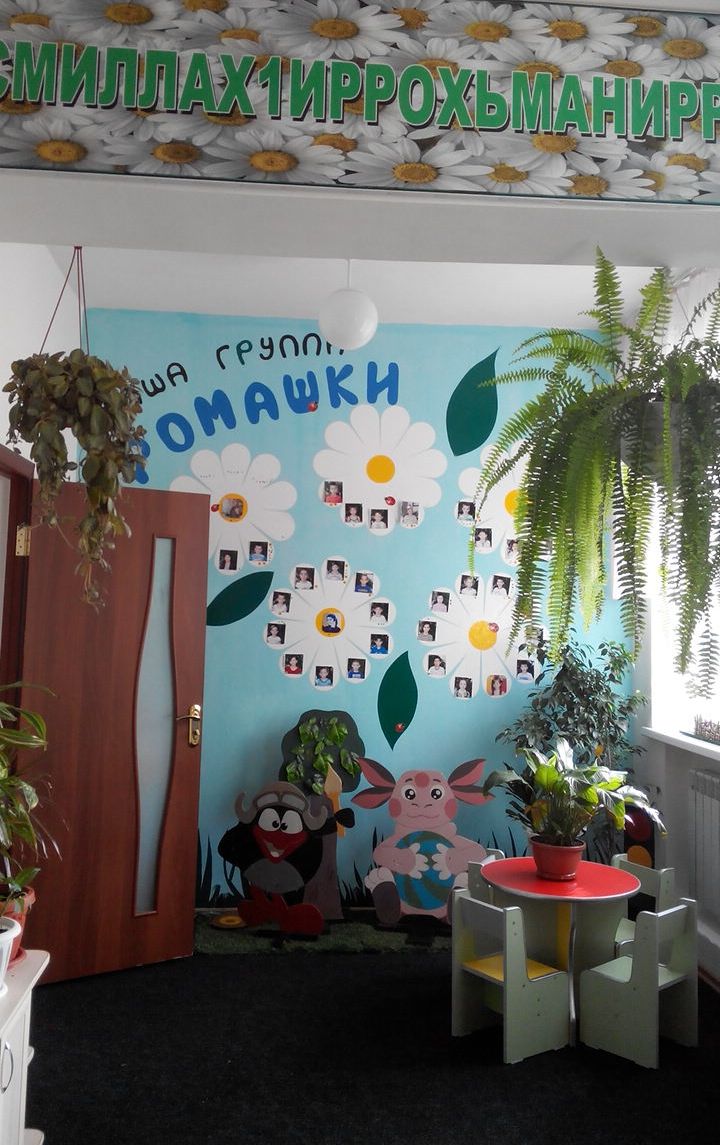 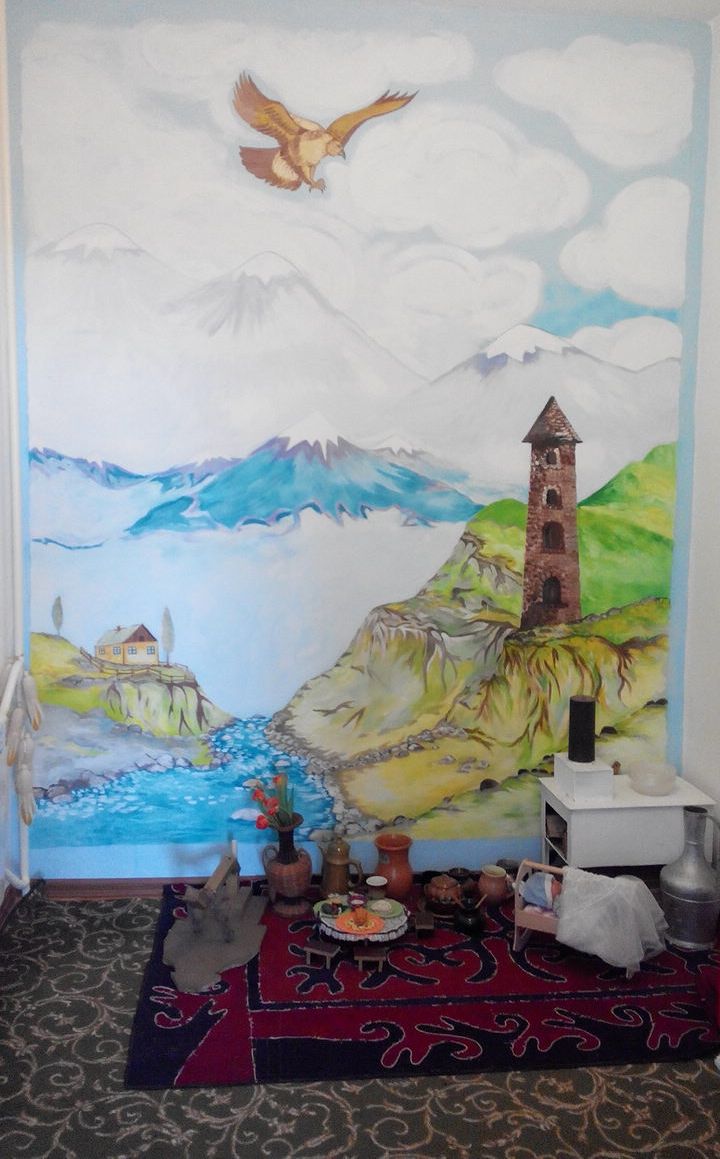 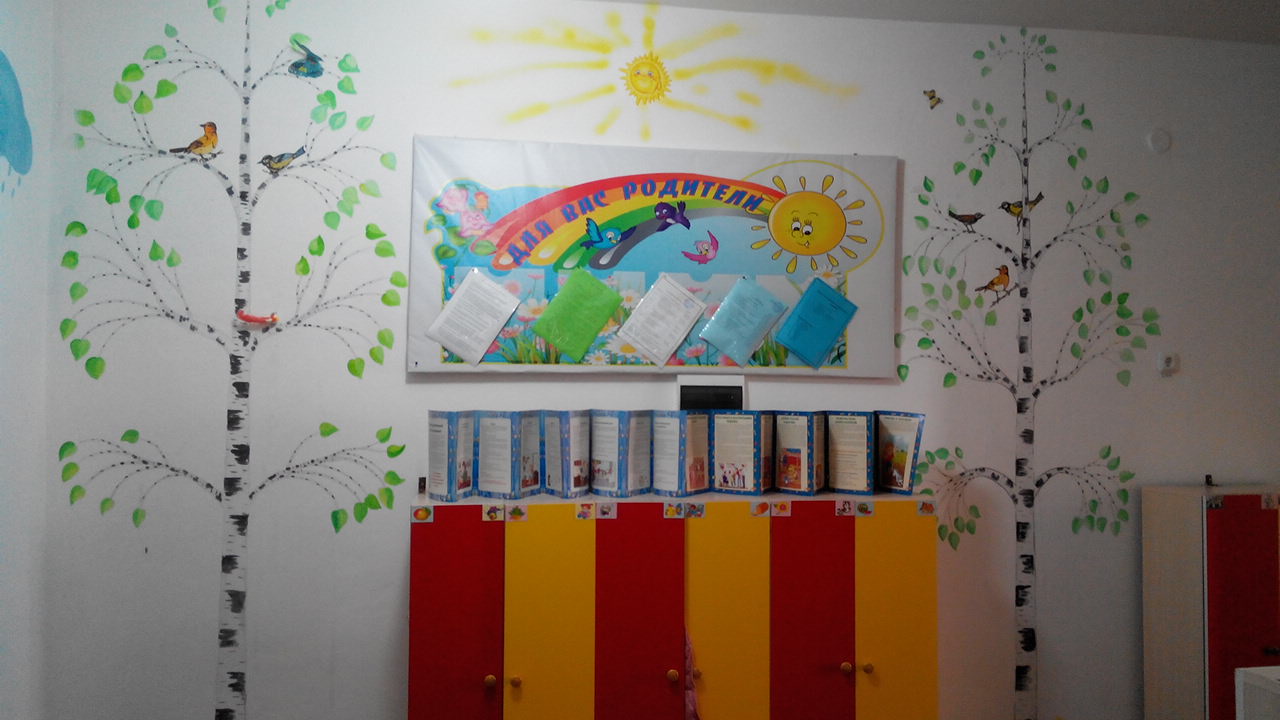 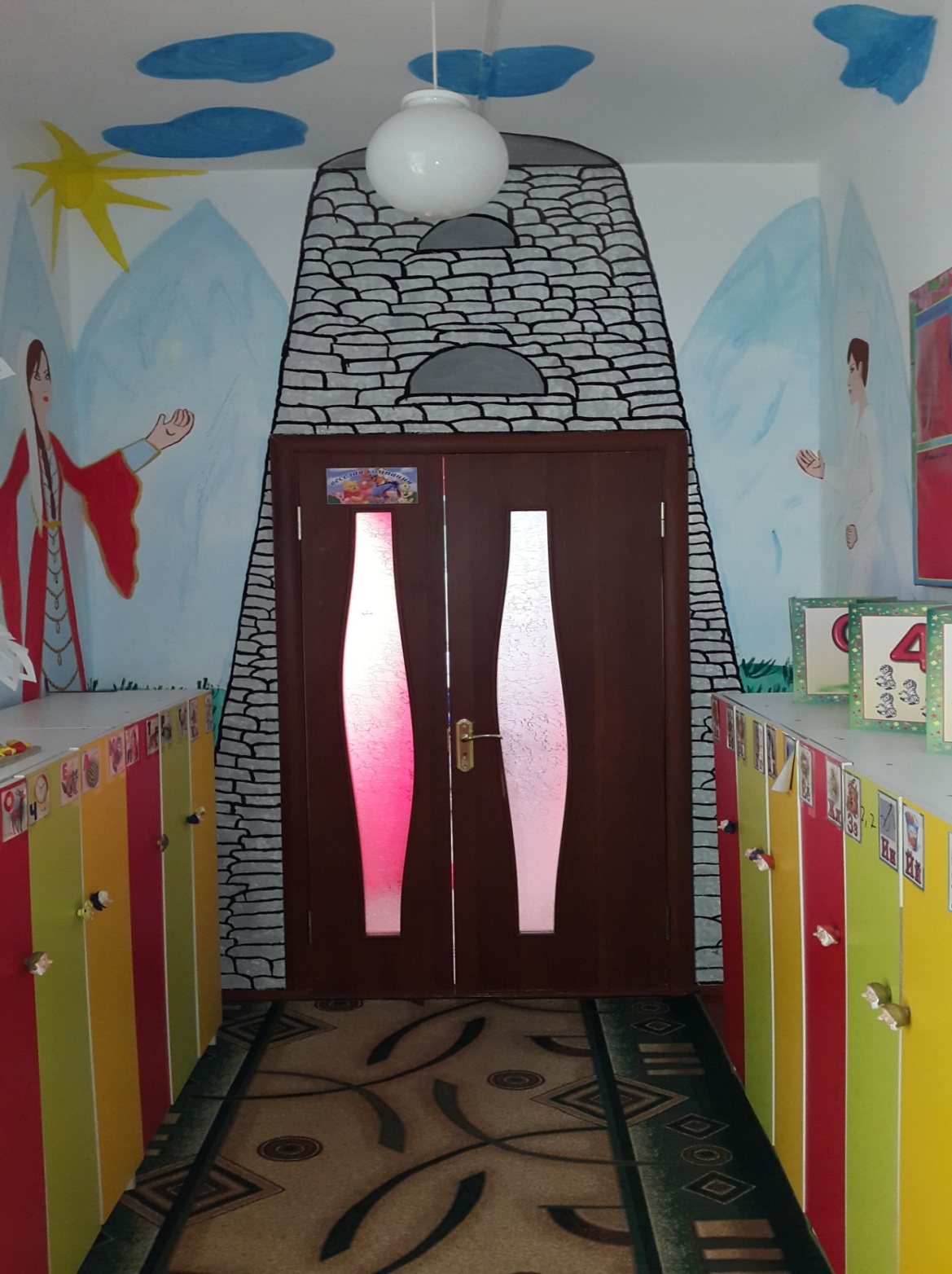 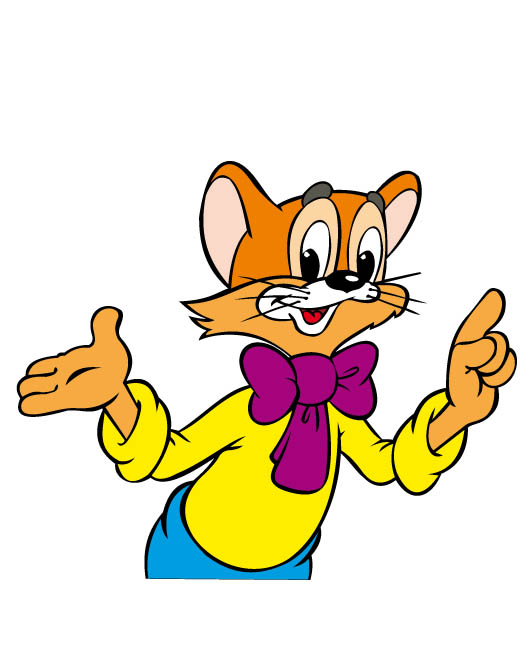 ОЖИДАЕМЫЕ РЕЗУЛЬТАТЫ ПРОЕКТА
После завершения проекта слушатели приобретут следующие умения: 
- ответственность и адаптивность - контроль личной ответственности и гибкости в личном, рабочем и общественном контексте; 
- коммуникативные умения - понимание собеседника, умение общаться и создание различных эффективных форм и контекстов устного, письменного, мультимедийного и сетевого общения; 
- креативность и любознательность - развитие, применение и обмен новыми идеями; открытость новым и разнообразным точкам зрения; 
- межличностное взаимодействие и сотрудничество - умение работать в команде, быть лидером, выполнять разные роли и обязанности; продуктивная работа в коллективе; умение сопереживать; признание различных мнений; 
- умение ставить и решать проблемы - способность формулировать, анализировать и решать проблемы; 
-способность нести ответственность за результаты своей деятельности; 
- способность решать задачи воспитания и духовно-нравственного развития личности воспитанников; 
- готовность применять современные методики и технологии, методы диагностирования достижений воспитанников для обеспечения качества воспитательно-образовательного процесса; 
- способность использовать возможности образовательной среды для формирования универсальных видов учебной деятельности и обеспечения качества воспитательно-образовательного процесса; 
- готовность к взаимодействию с воспитанниками, родителями, коллегами, социальными партнерами; 
- готовность к обеспечению охраны жизни и здоровья воспитанников в воспитательно-образовательном процессе, режимных процессах, свободной деятельности воспитанников.
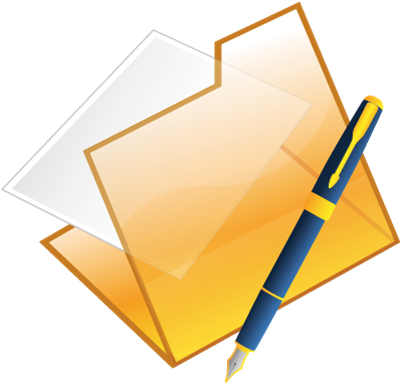 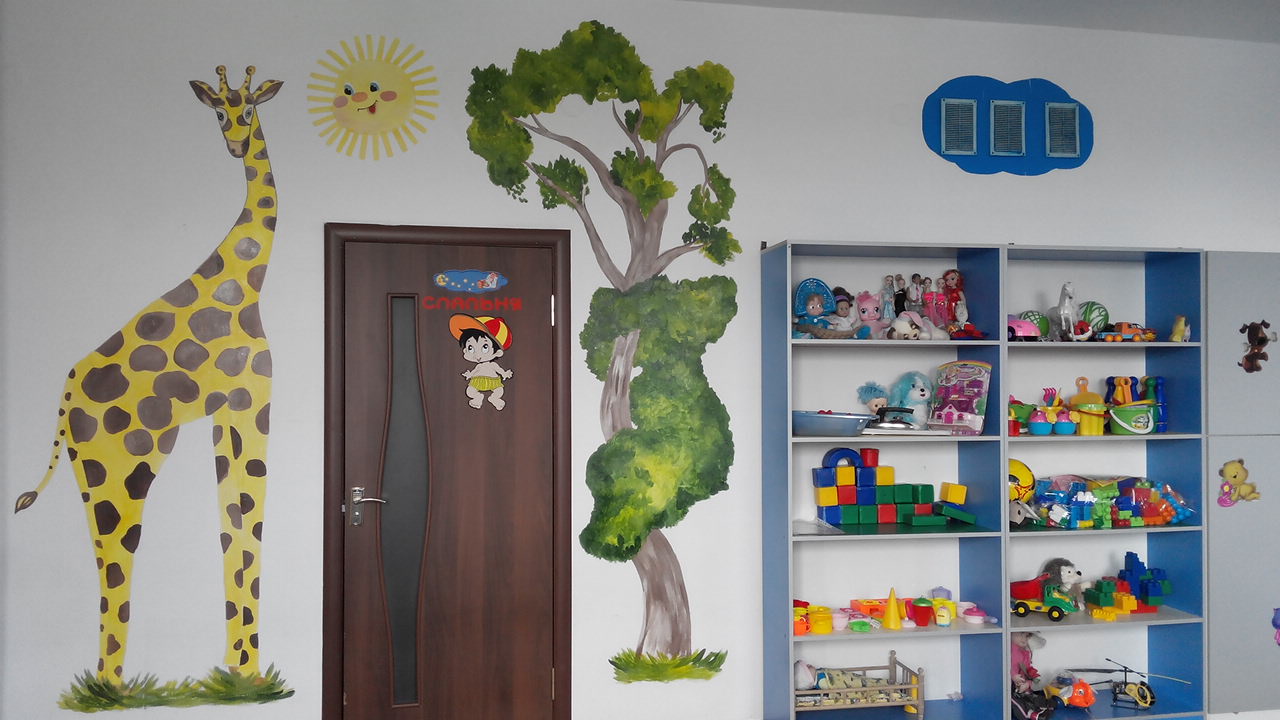 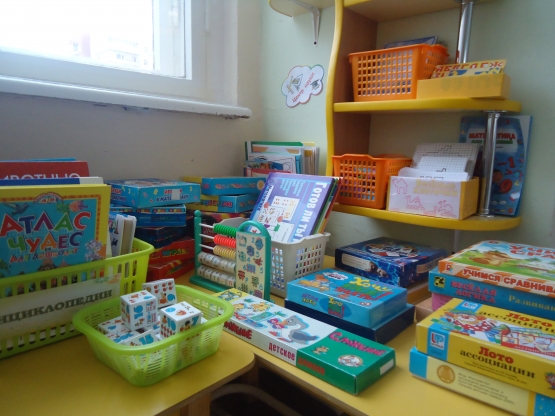 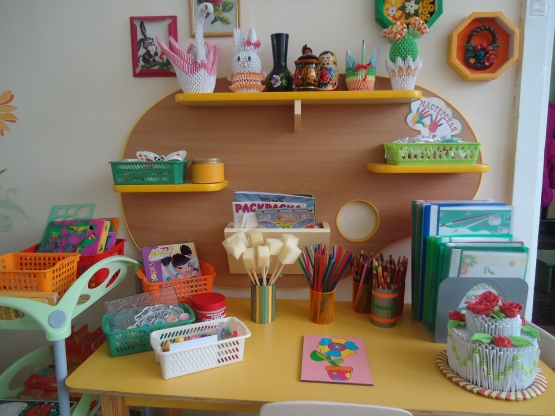 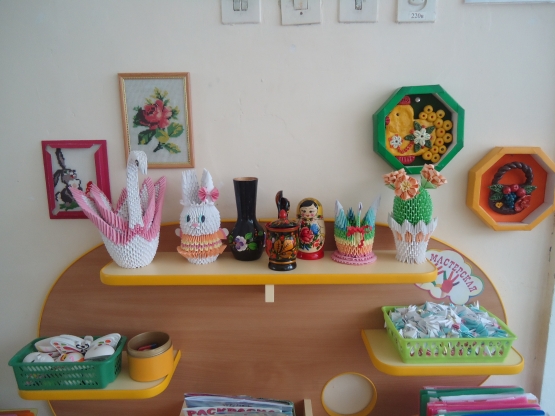 Соблюдаем Правила дорожного движения
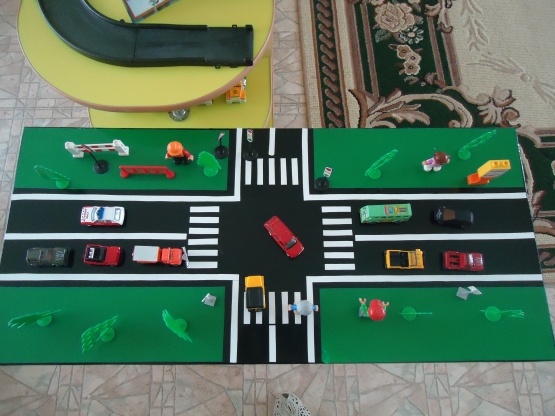 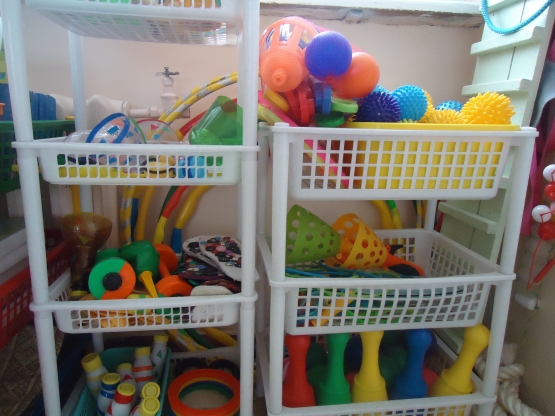 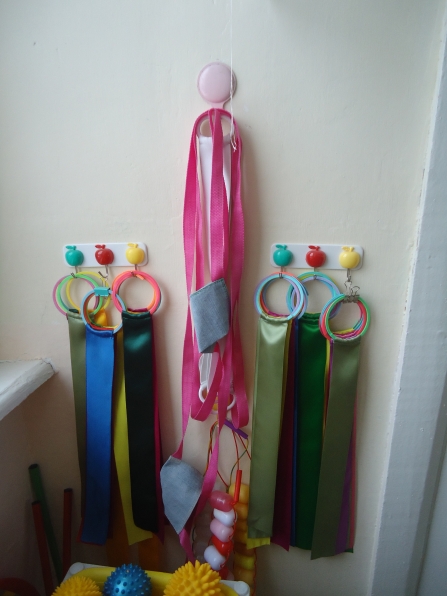 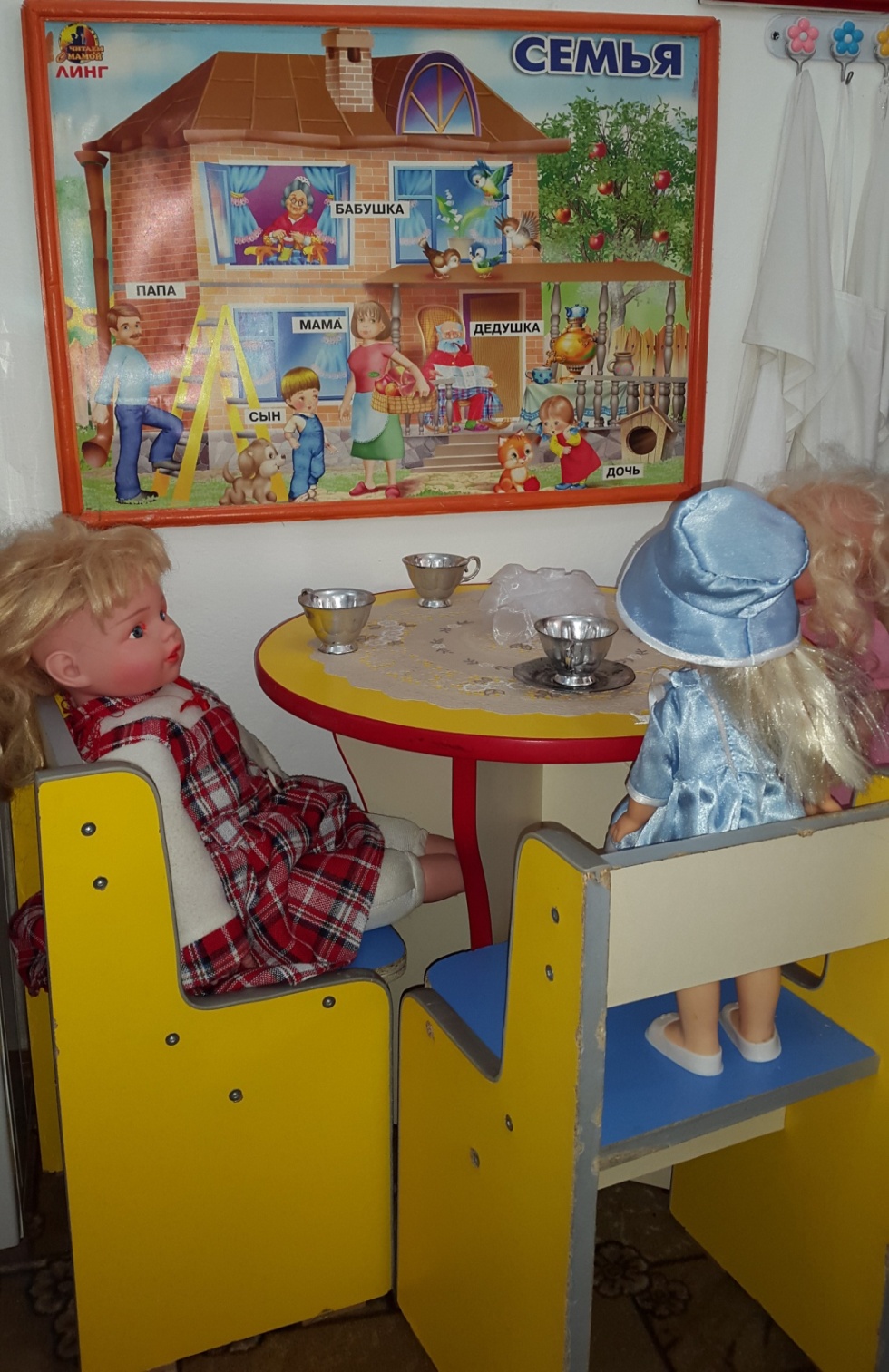 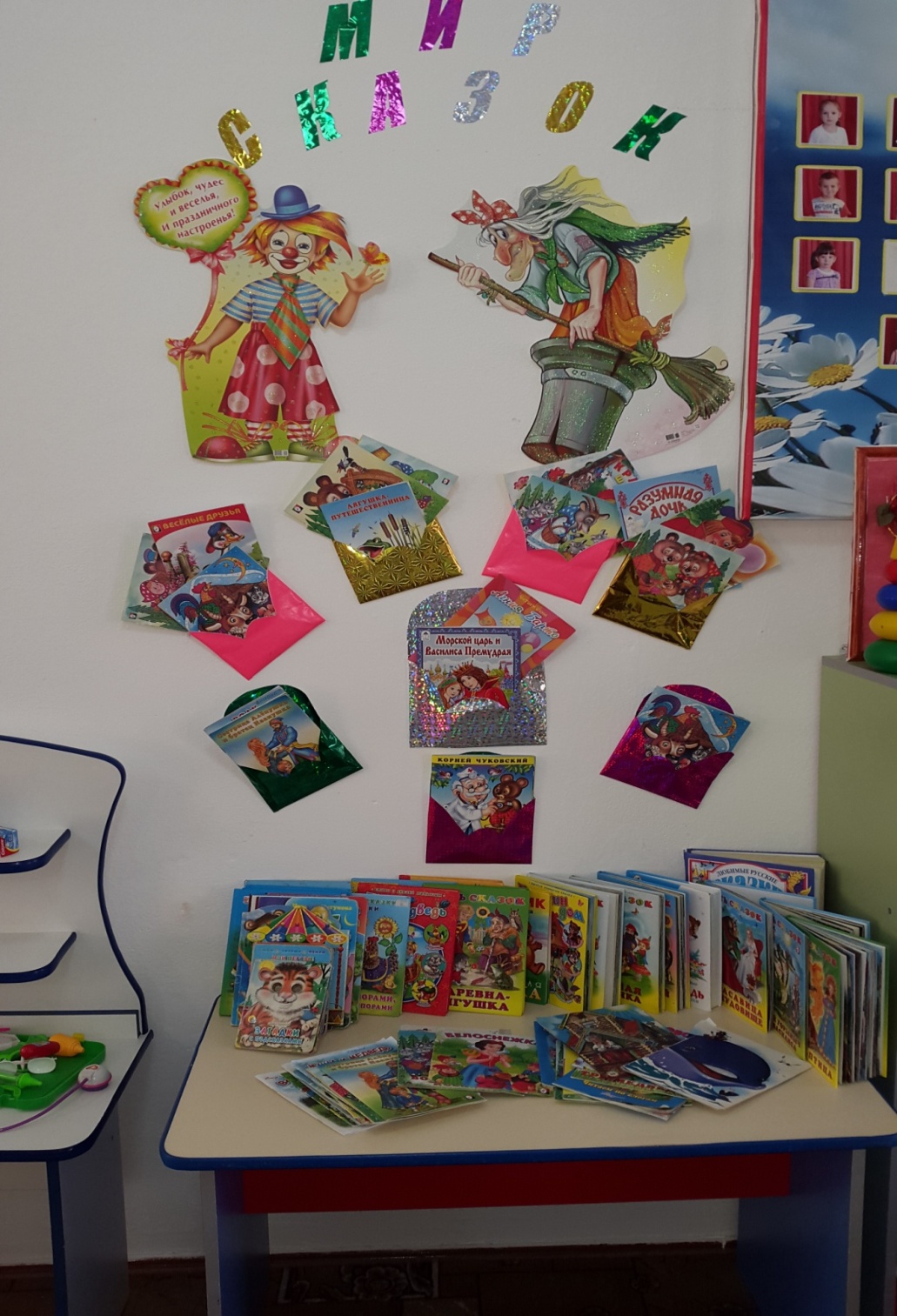 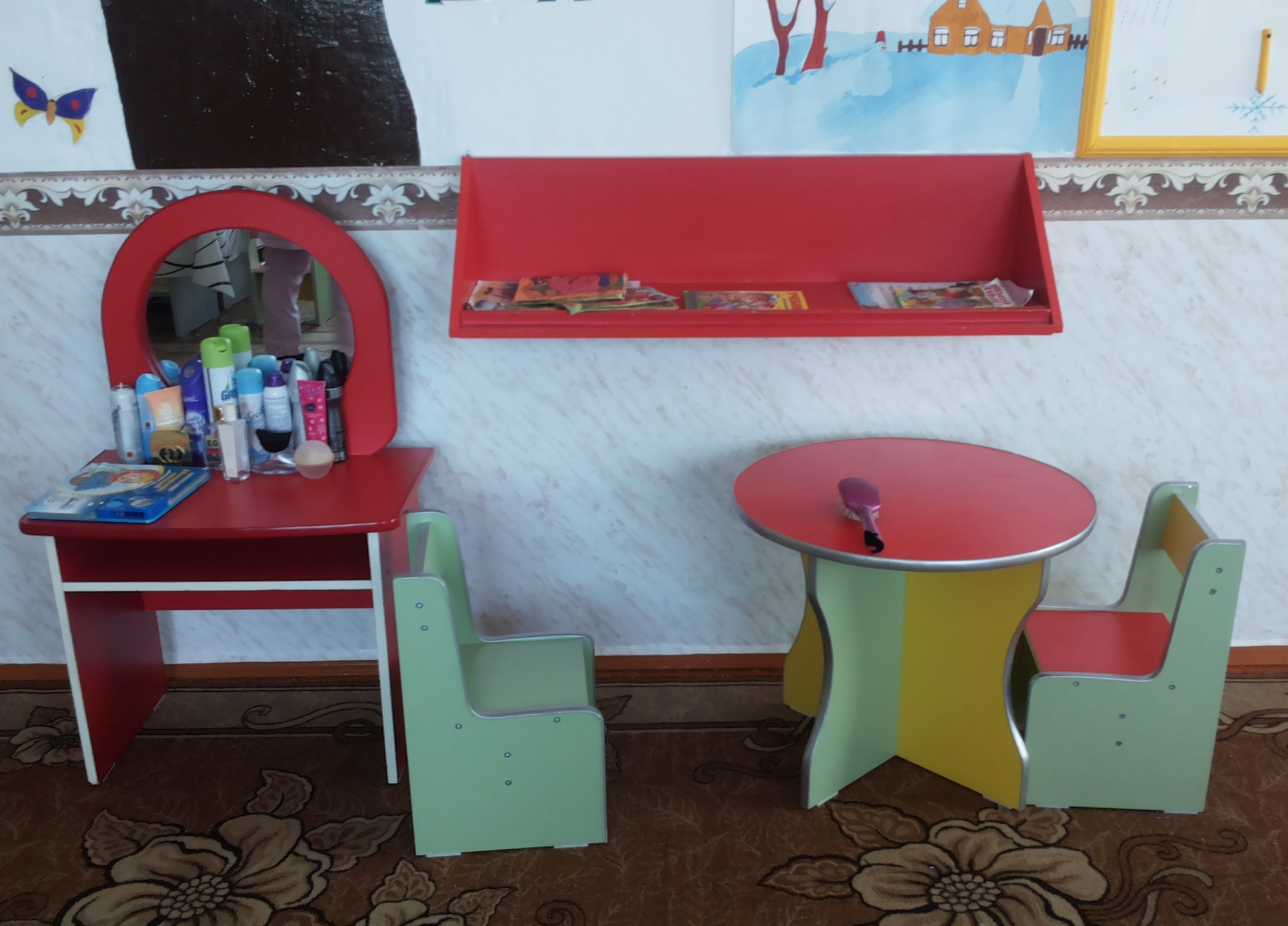 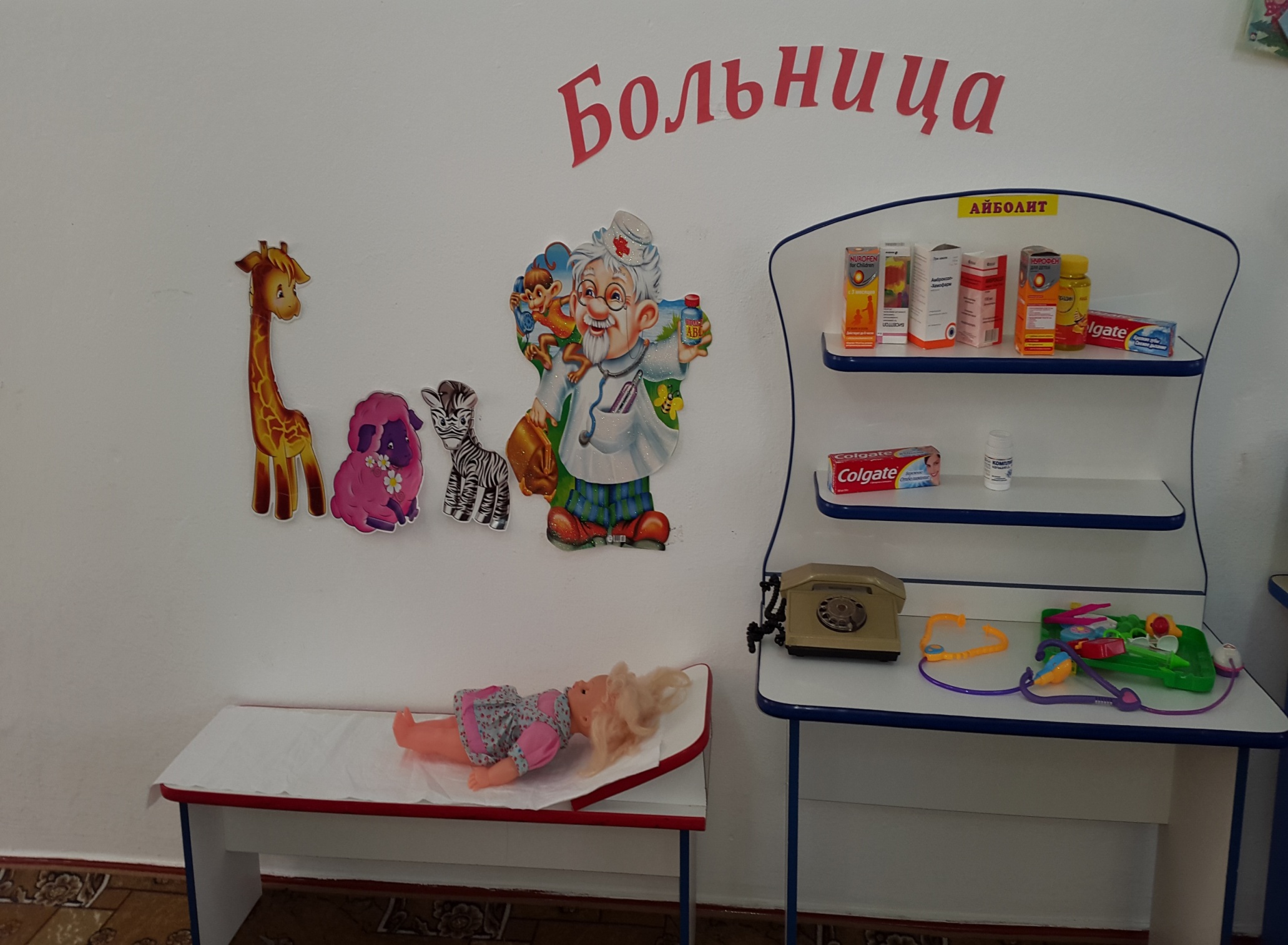 Уголок природы
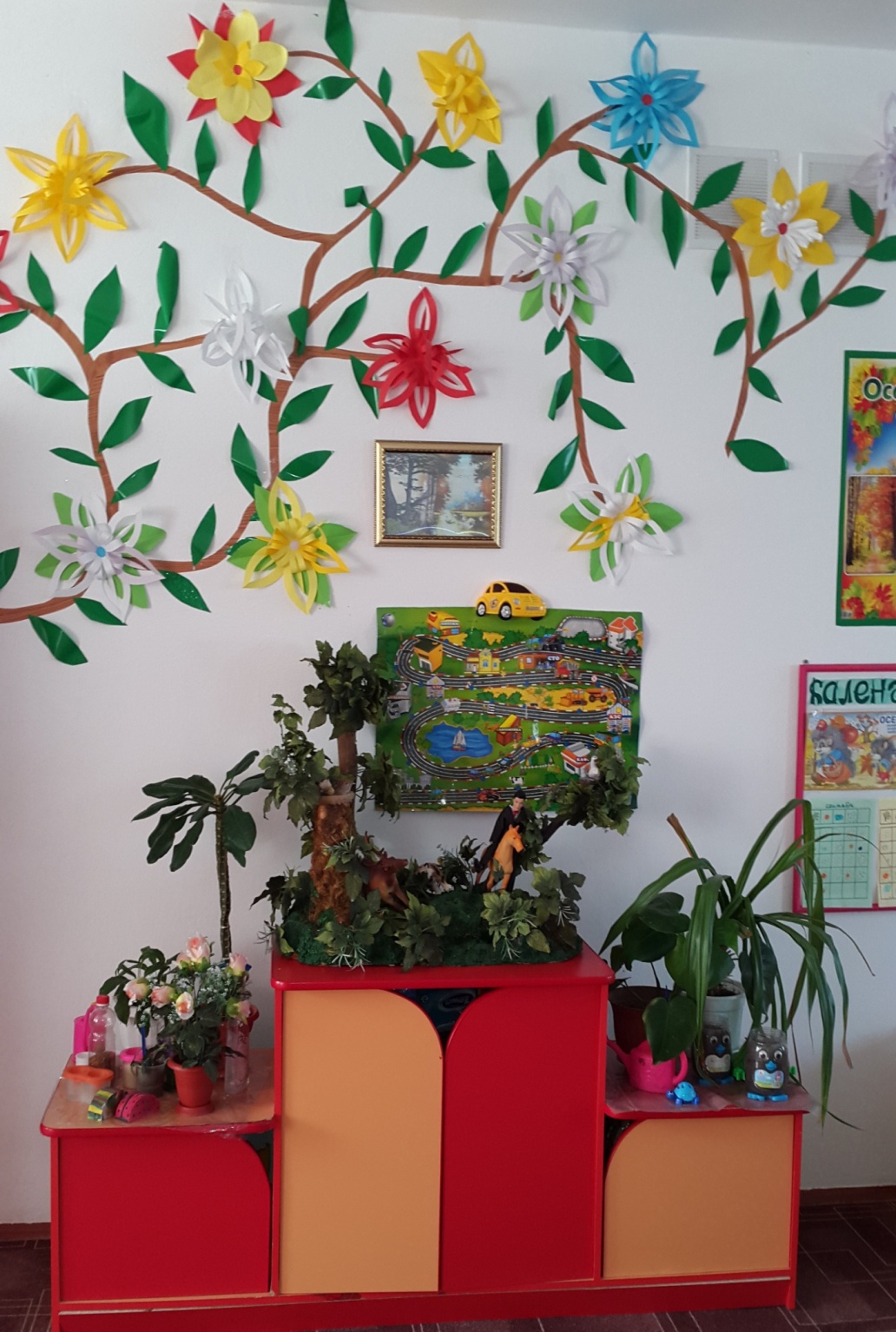 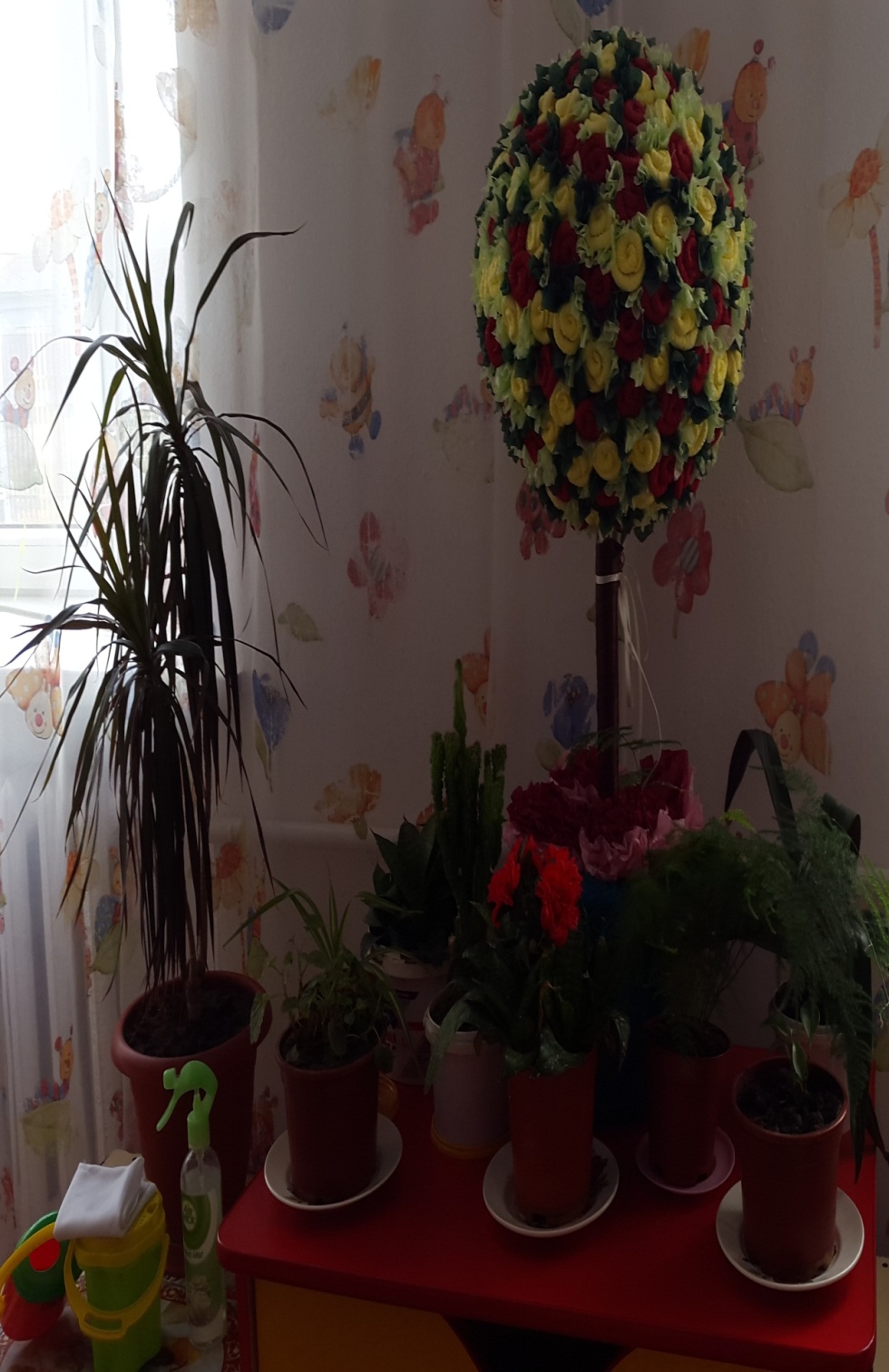 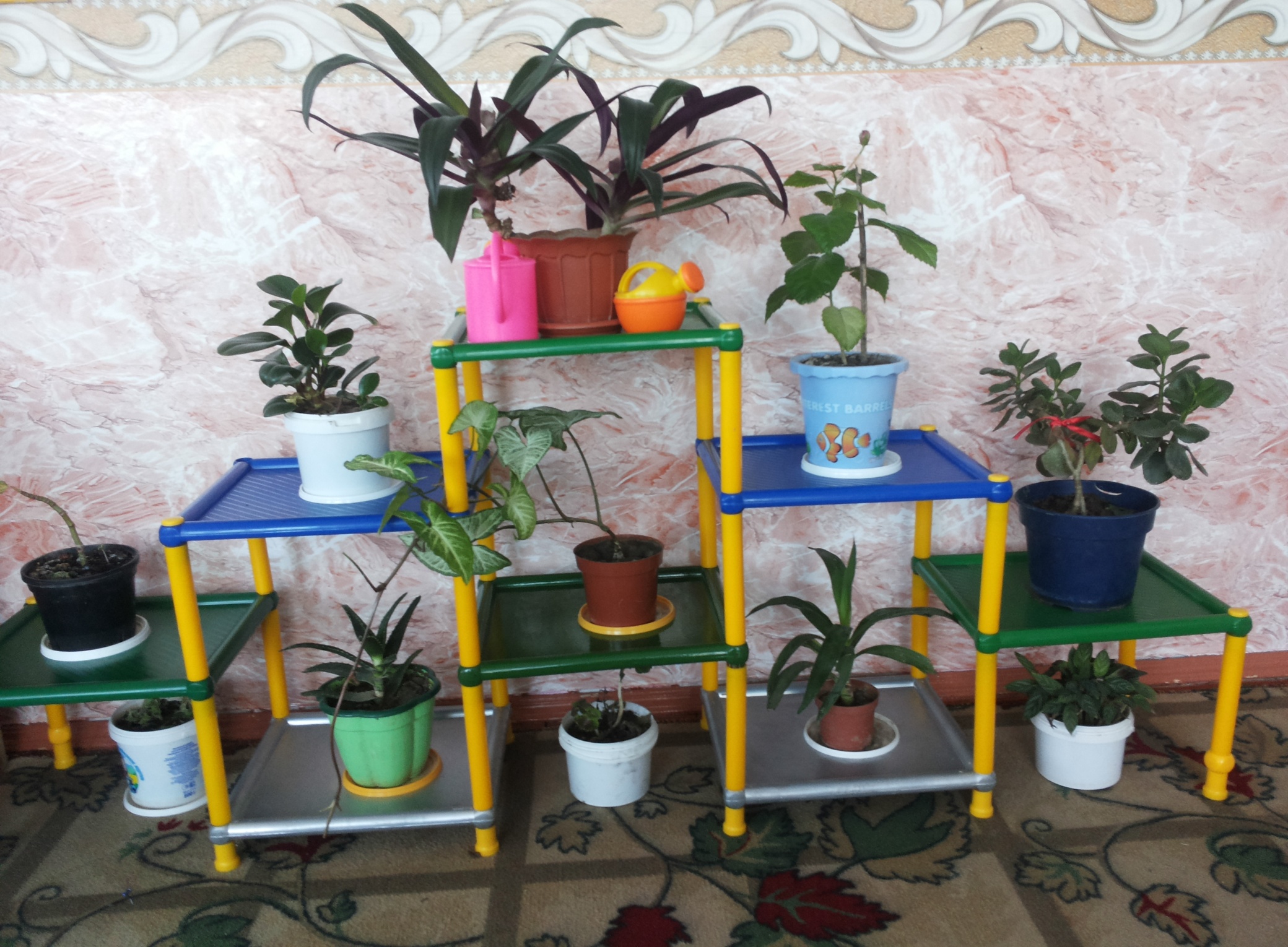 Экспериментально-исследовательская деятельность
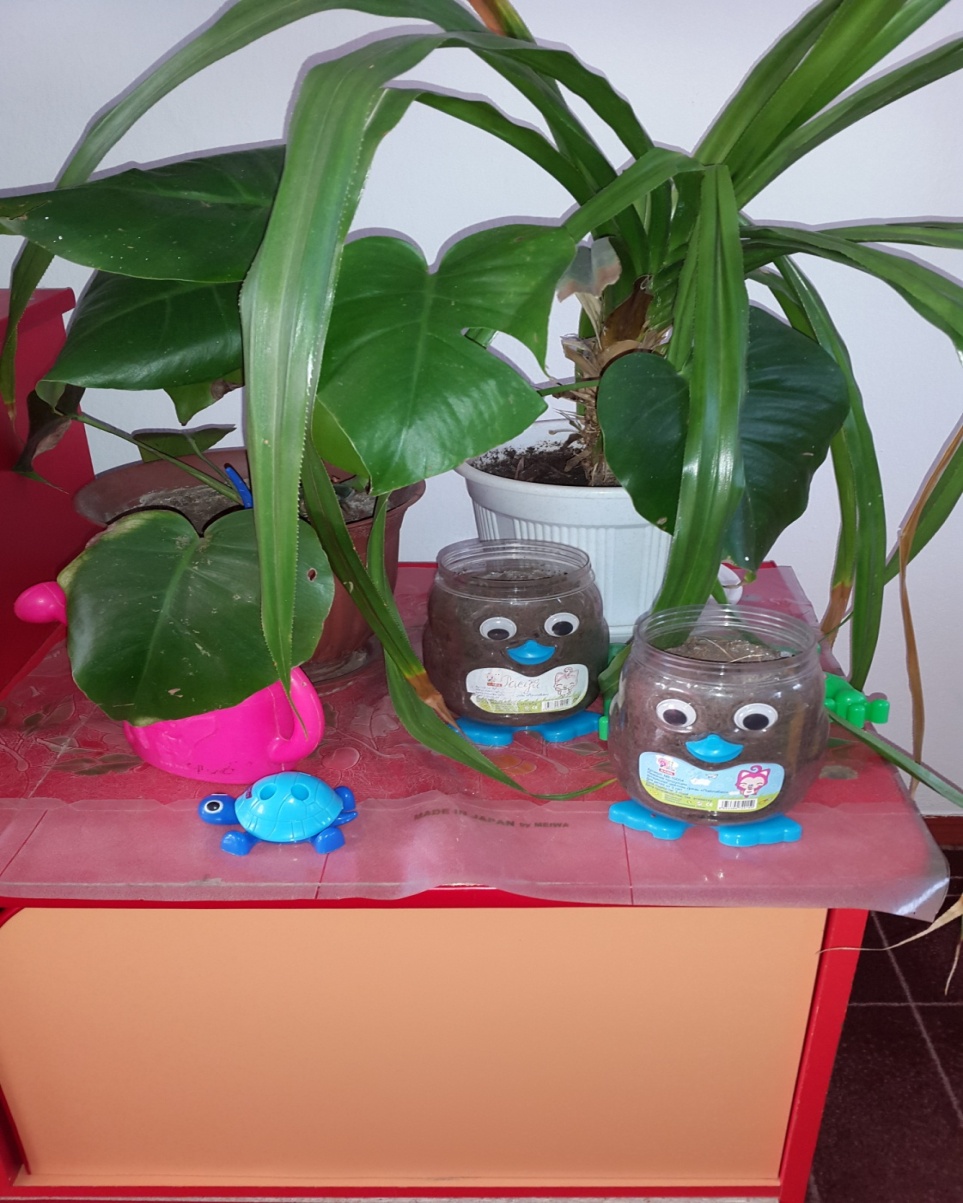 Уголок уединения
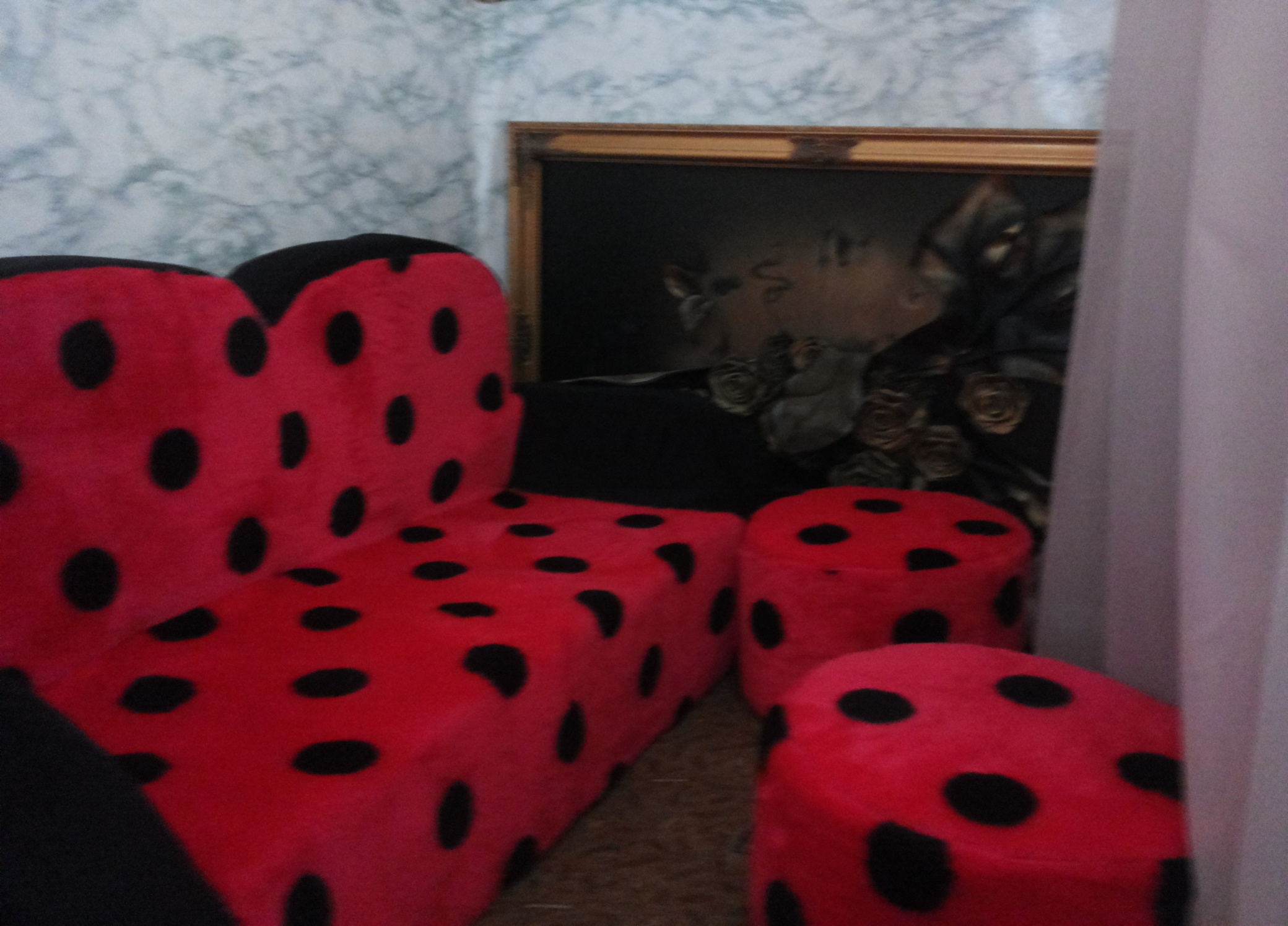 Национальный уголок
Оформление спальных помещений
Среда должна быть удобной, целесообразной, настраивать на эмоциональный лад, создавать образ того или иного процесса, обеспечивать гармоничное отношение между ребёнком и окружающим миром. К ним относятся природная среда, физкультурно- игровые и оздоровительные сооружения, предметно — игровая среда, детская библиотека, музыкально-театральная
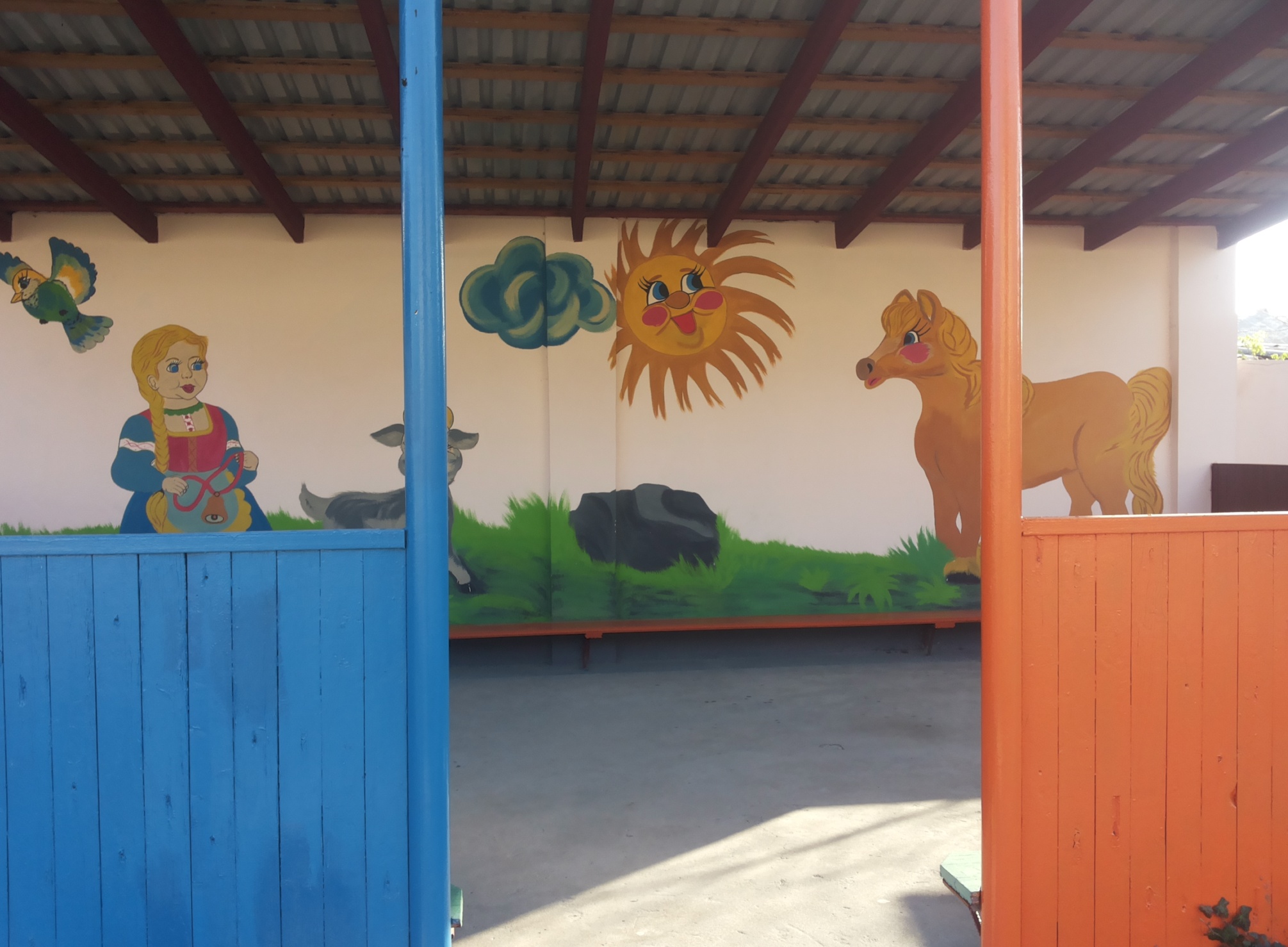 Пасека для пчел
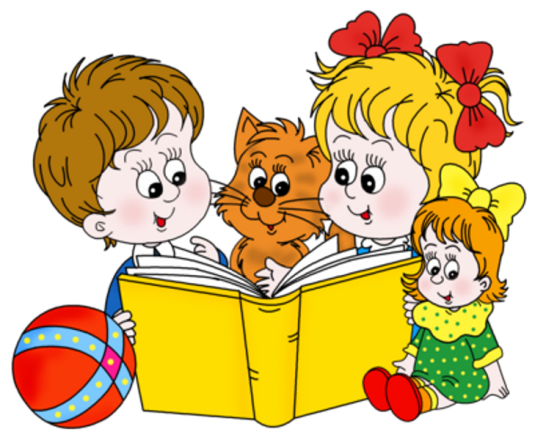 Лягушка путешественница
Михайло Потапыч
У колодца
Волшебная ромашка
Песочные часы
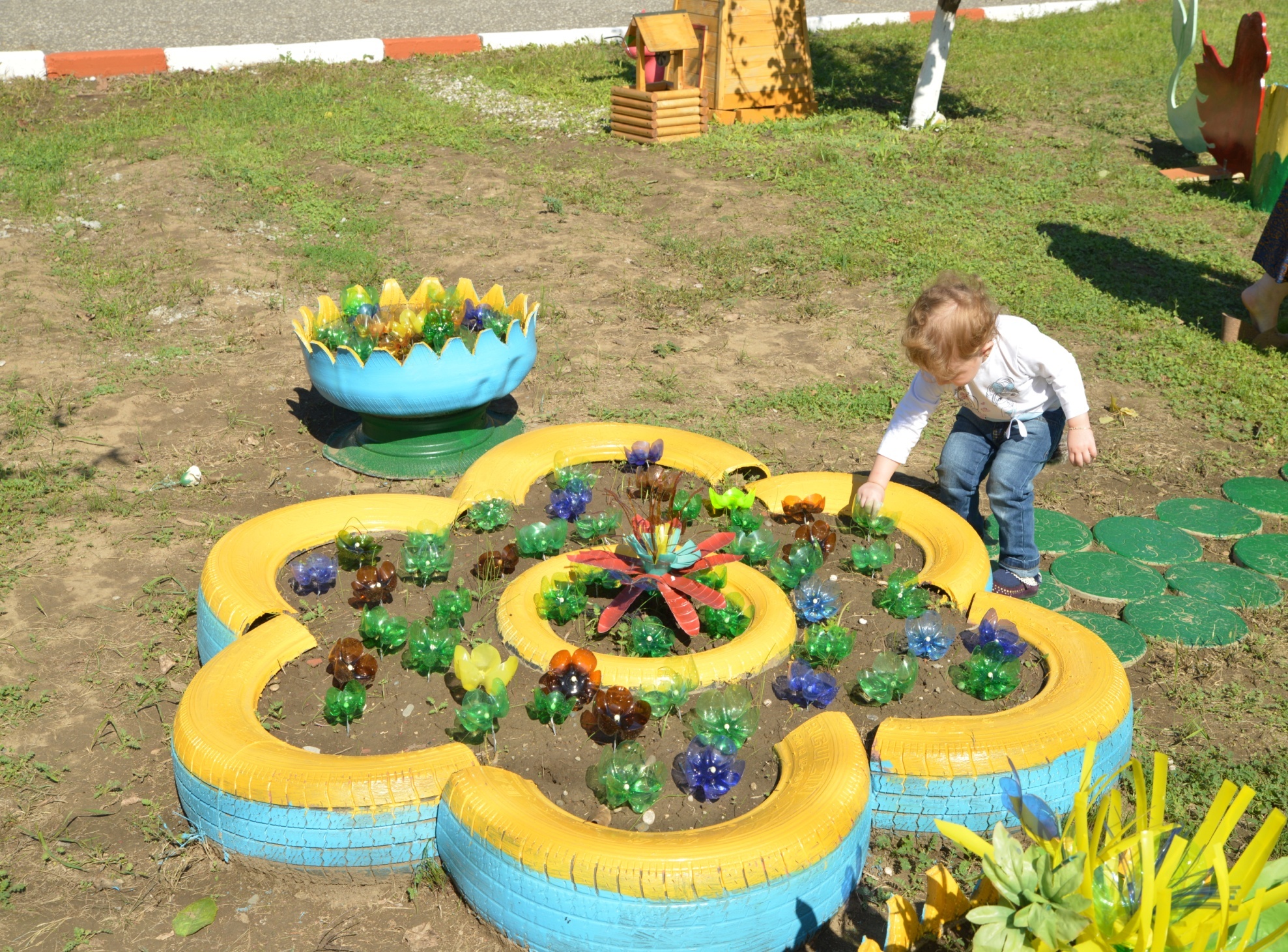 Одной  из основных задач воспитательного  процесса  в  соответствии с ФГОС -создать такие условия, в которых ребенок смог бы максимально самореализоваться, то есть, установить собственные отношения с обществом, историей, культурой человечества.
  Стандарт  направлен на  обеспечение:
Формирование  российской гражданской идентичности  обучающихся;
Сохранение  и развитие  культурного  разнообразия и языкового наследия многонационального  народа Российской  Федерации, реализации  права  на изучение  родного  языка, овладение духовными ценностями  и  культурой многонационального  народа  России;
Духовно-нравственного  развития гражданина  России  в педагогически организованном процессе  осознонного  восприятия  и  принятия  ценностей  культурно-регионального  сообщества;
Осознонного  принятия личностью  традиций, ценностей, особых  форм культурно-исторической, социальной  и духовной  жизни родного  села, города, района, области, края, республики.
Спасибо за внимание